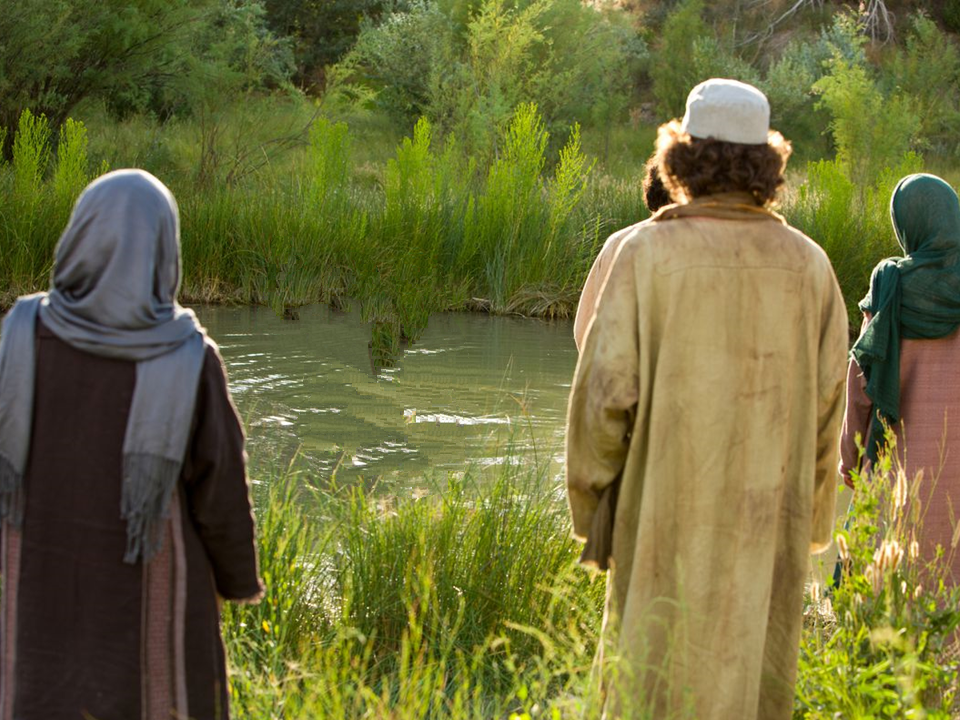 The Baptism of the Lord - Year A
Lễ Chúa Giêsu Chịu Phép Rửa Năm A
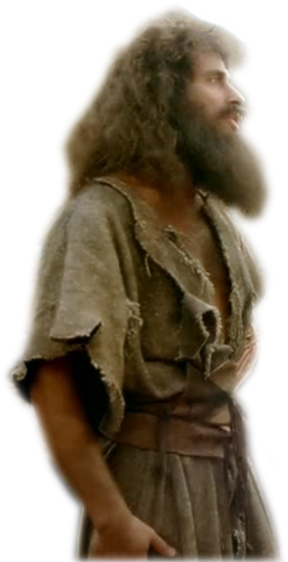 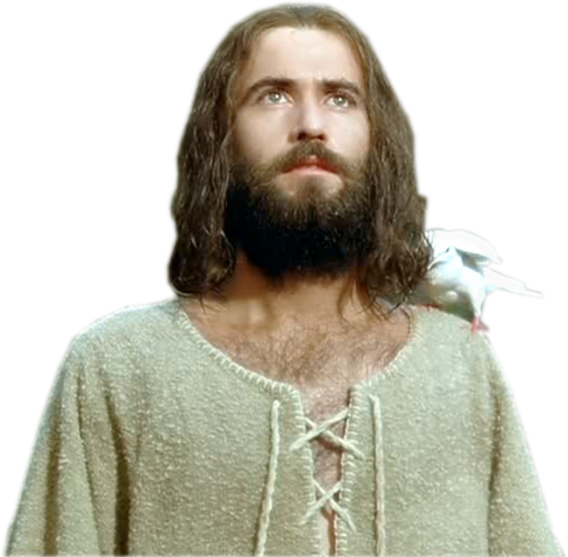 12 /01/ 2020
Hùng Phương & Thanh Quảng thực hiện
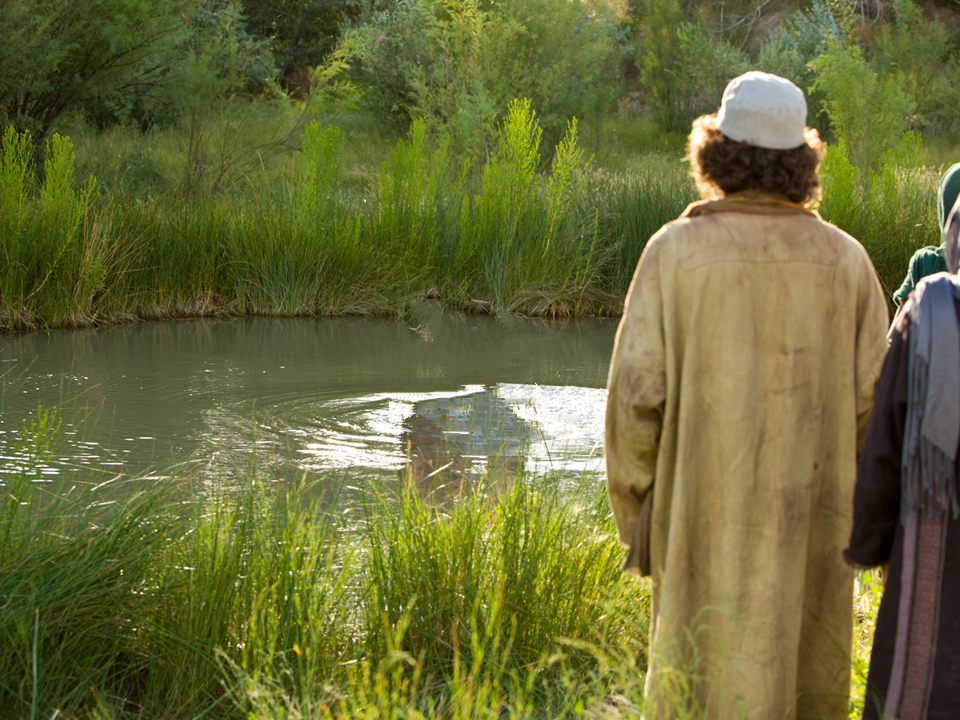 The Baptism of the Lord - Year A
Lễ Chúa Giêsu Chịu Phép Rửa Năm A
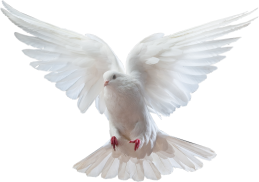 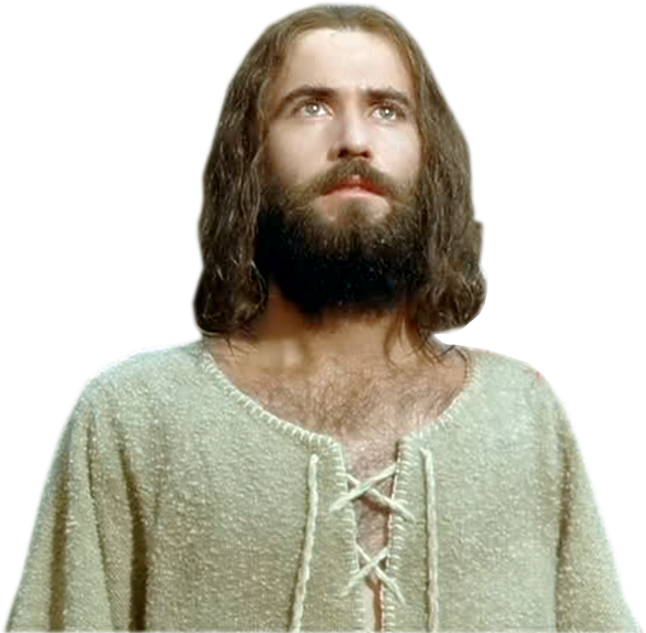 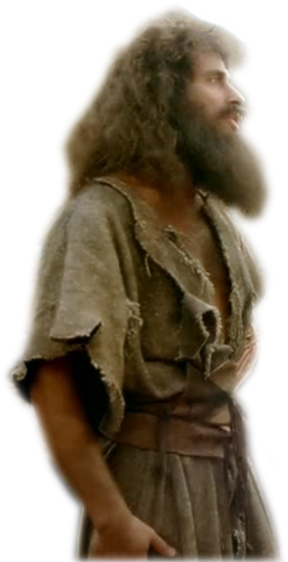 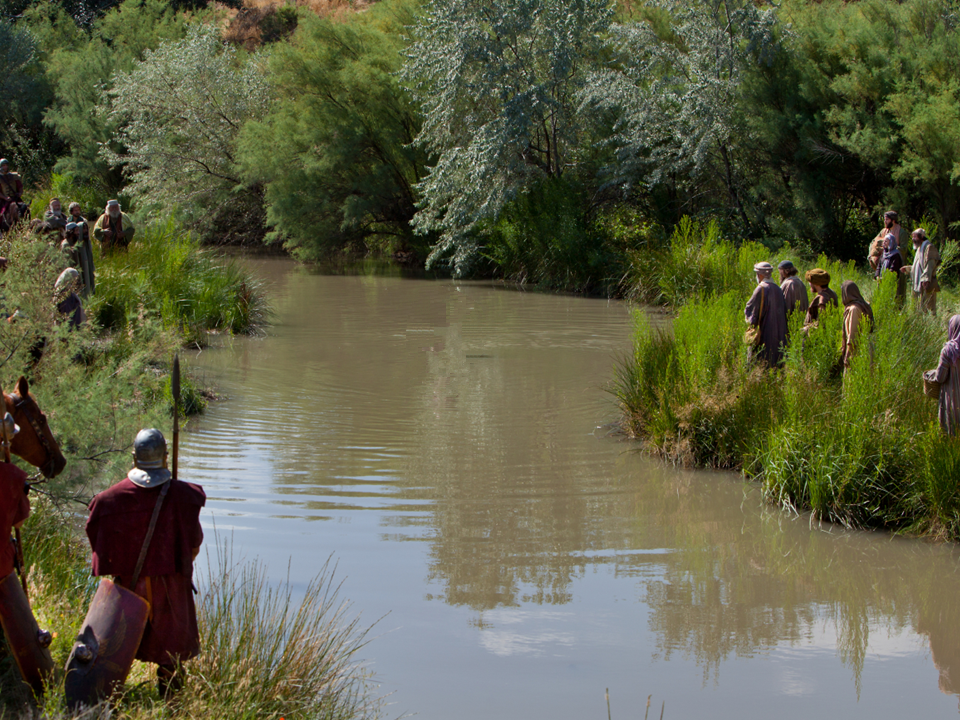 The Baptism of the Lord - Year A
Lễ Chúa Giêsu Chịu Phép Rửa Năm A
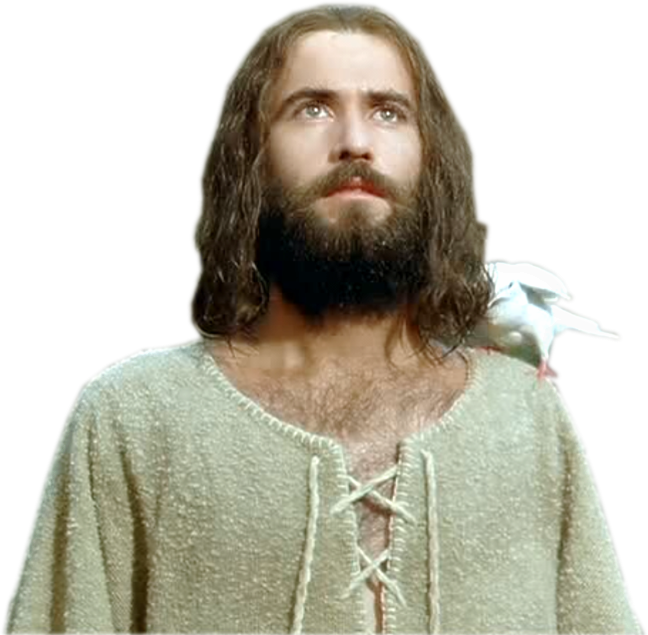 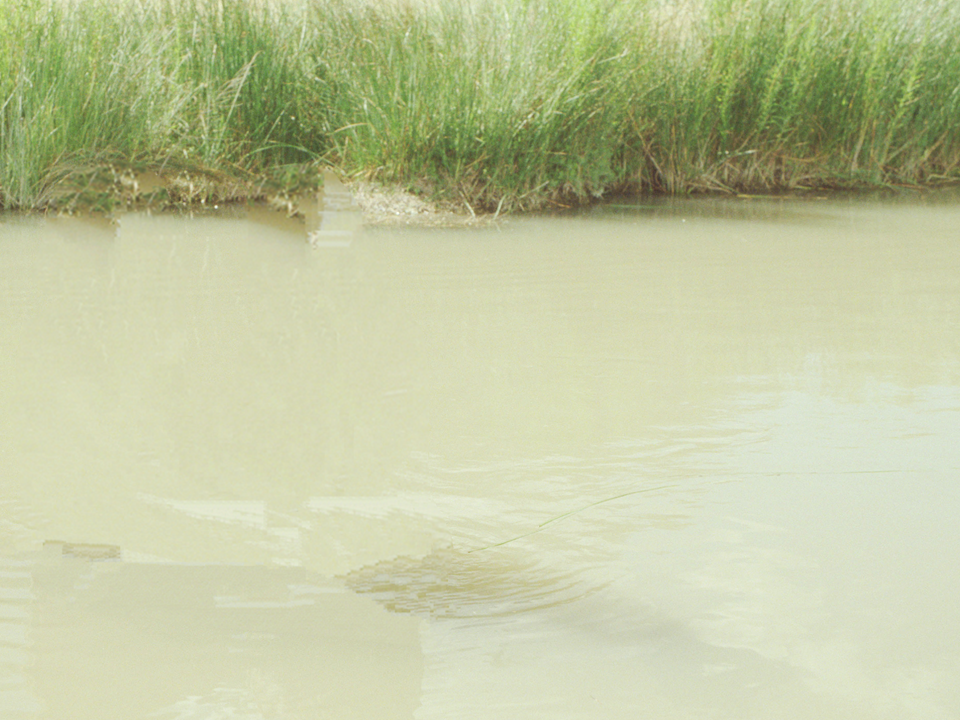 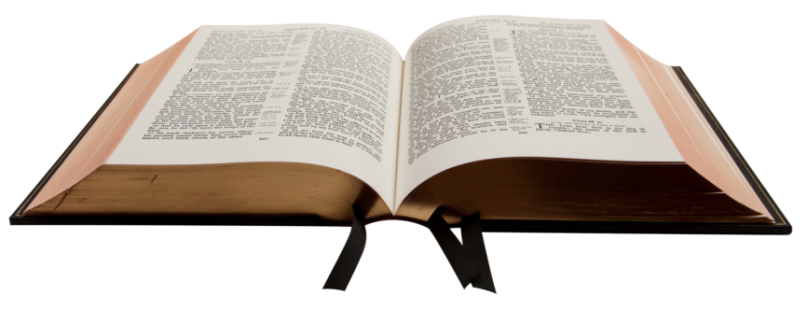 Gospel Matthew
3:13-17
Phúc Âm theo Thánh Mát-thêu
3:13-17
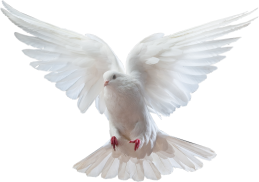 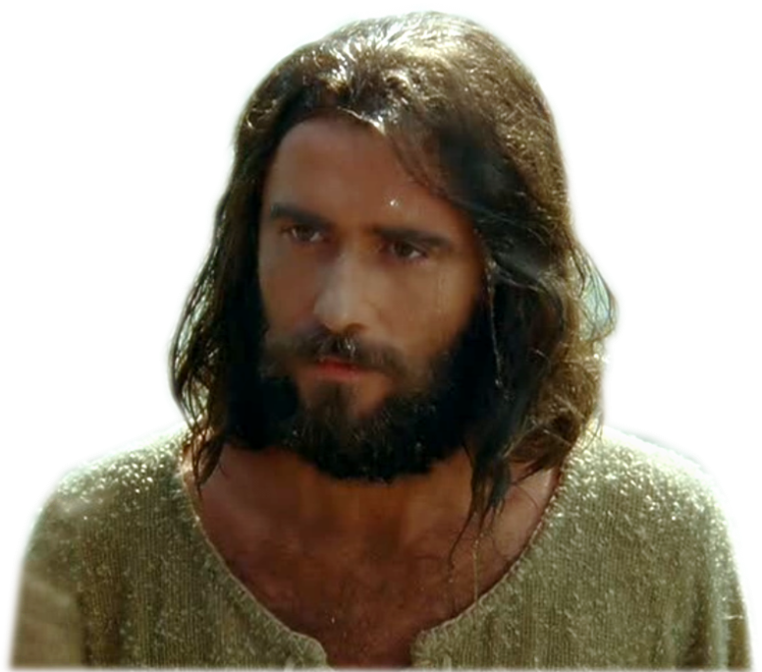 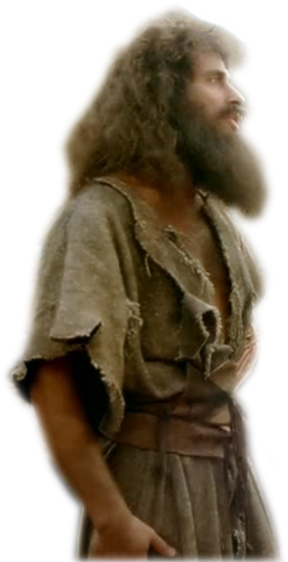 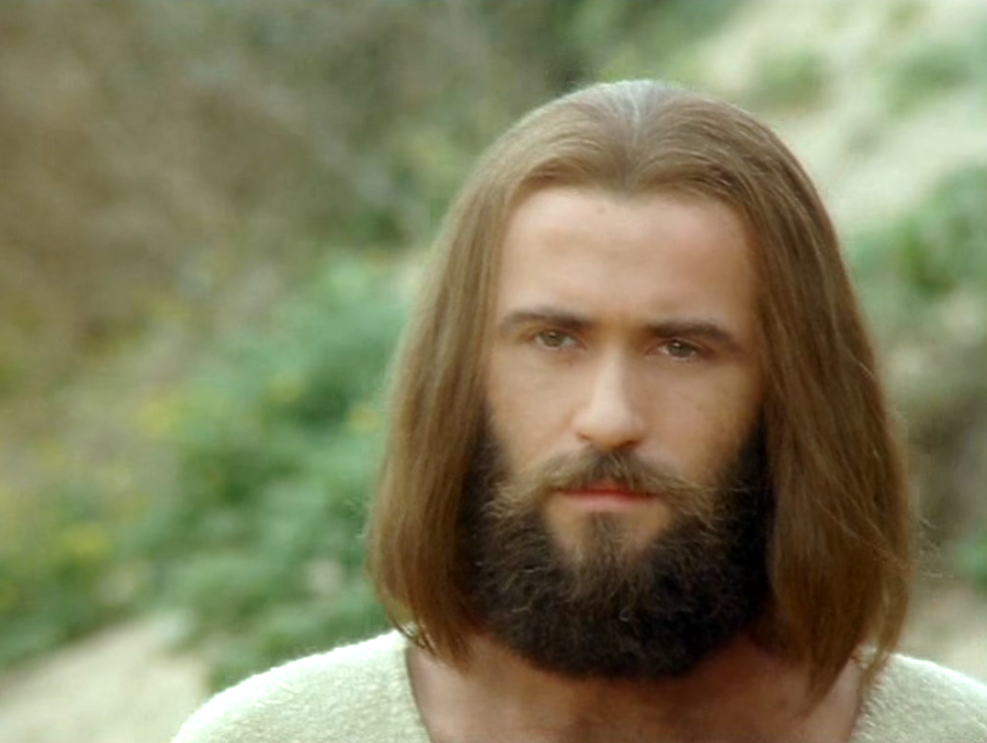 Jesus came from Galilee to the Jordan to be baptised by John.
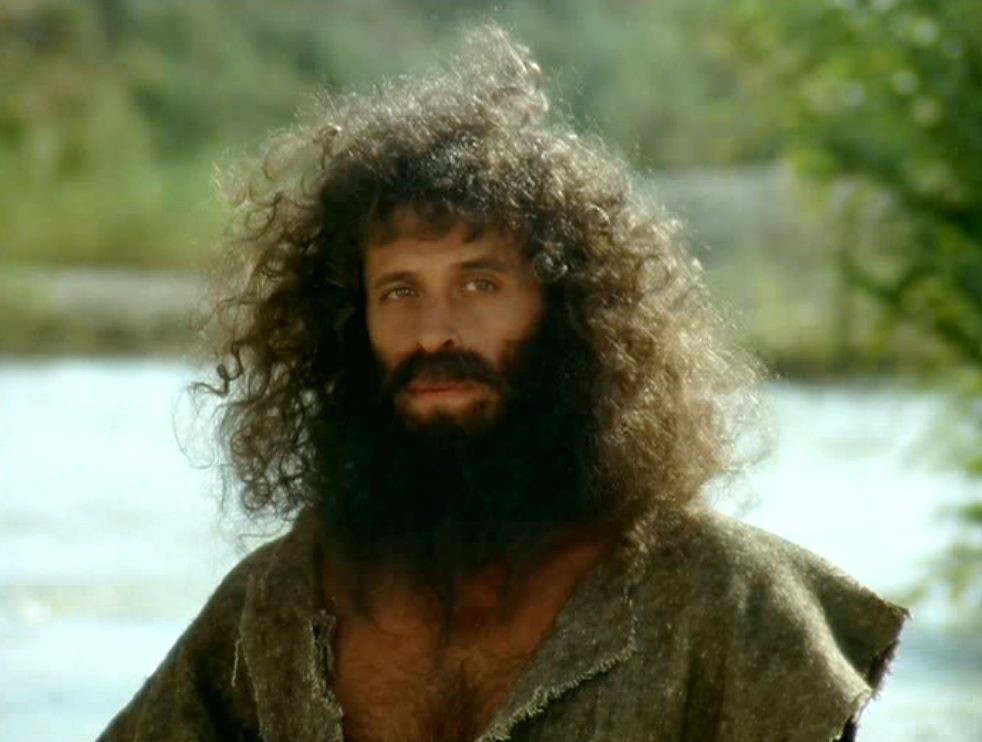 Bấy giờ, Đức Giê-su từ miền Ga-li-lê đến sông Gio-đan,                  gặp ông Gio-an để xin ông làm phép rửa cho mình.
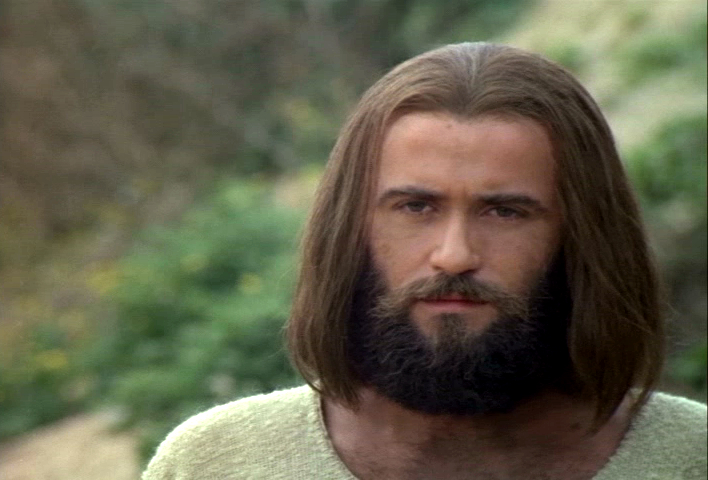 Nhưng ông một mực can Người và nói: "Chính tôi mới cần được Ngài làm phép rửa, thế mà Ngài lại đến với tôi !"
John tried to dissuade him. ‘It is I who need baptism from you,’ he said ‘and yet you come to me!’
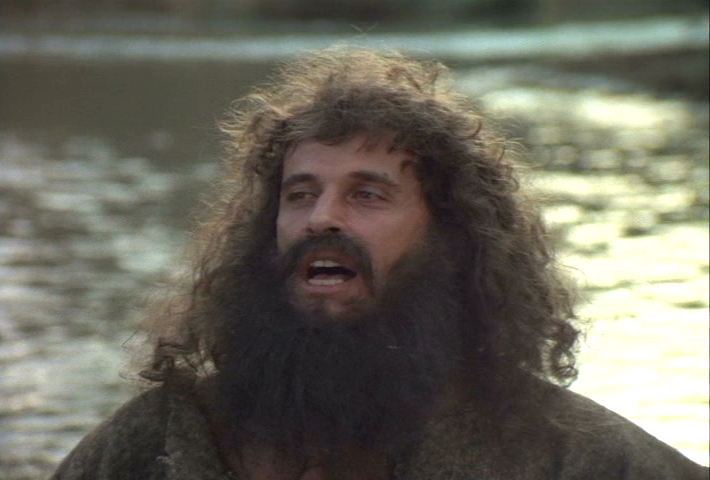 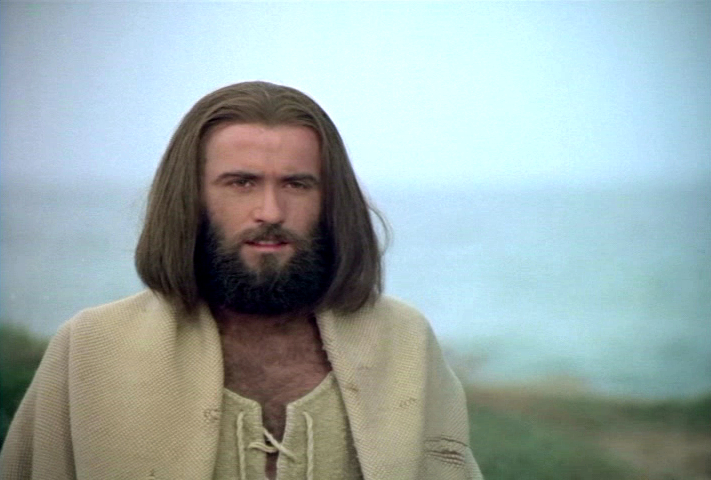 But Jesus replied, ‘Leave it like this for the time being; it is fitting that we should, in this way, do all that righteousness demands.’
Nhưng Đức Giê-su trả lời : 
"Bây giờ cứ thế đã. Vì chúng ta nên làm như vậy để giữ trọn đức công chính."
At this, John gave in to him.
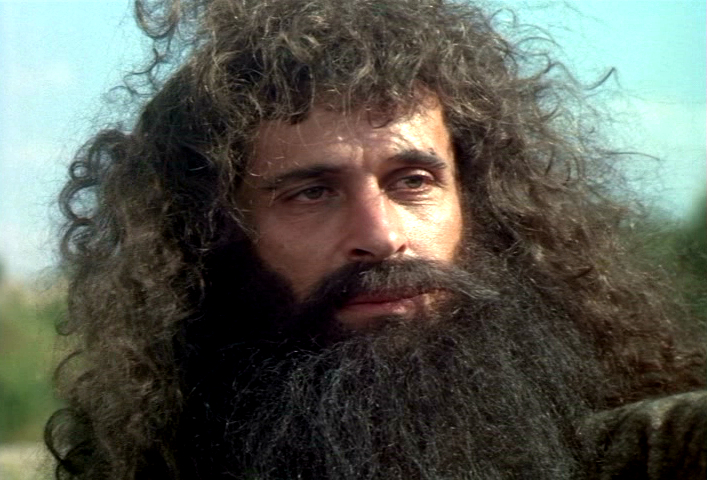 Bấy giờ ông Gio-an mới 
chiều theo ý Người.
As soon as Jesus was baptised he came up from the water, and suddenly the heavens opened and he saw the Spirit of God descending like a dove and coming down on him.
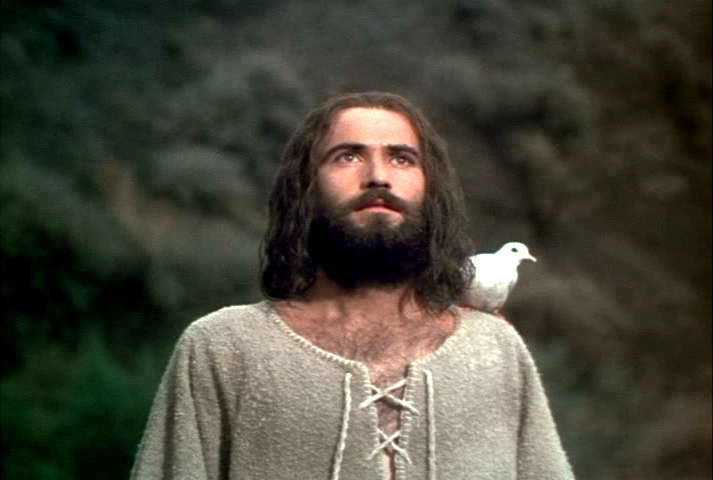 Khi Đức Giê-su vừa chịu phép rửa xong, Người lên khỏi nước. Lúc ấy các tầng trời mở ra; Người thấy Thần Khí Thiên Chúa đáp xuống như chim bồ câu và ngự trên Người.
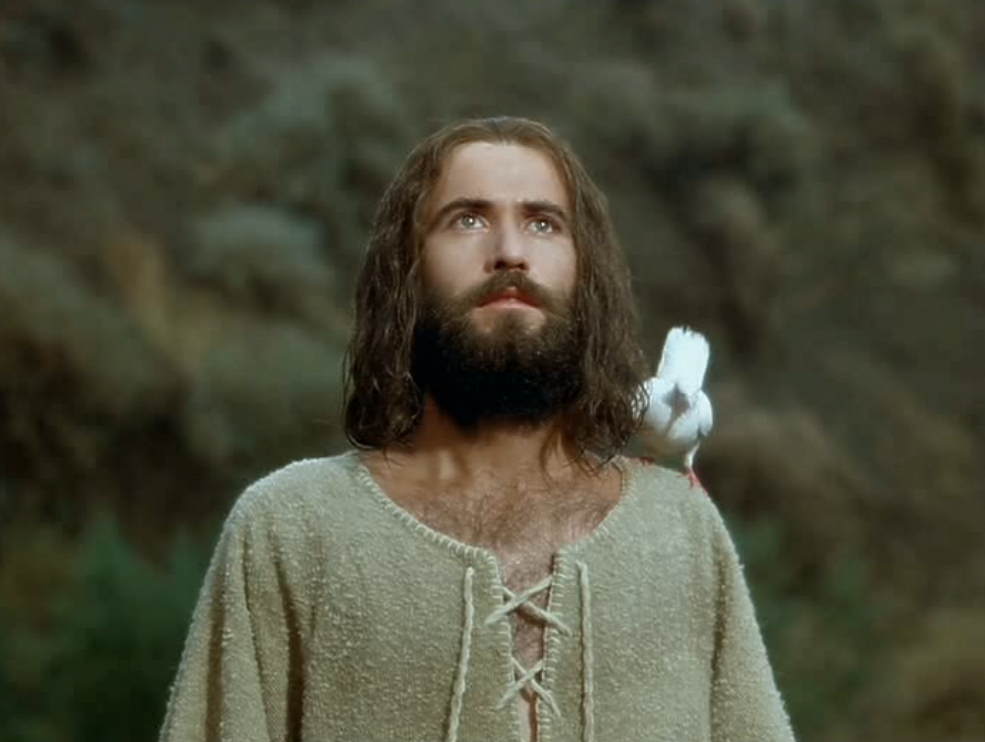 A voice spoke 
from heaven,
 ‘This is my Son, the Beloved; 
my favour rests 
on him.’
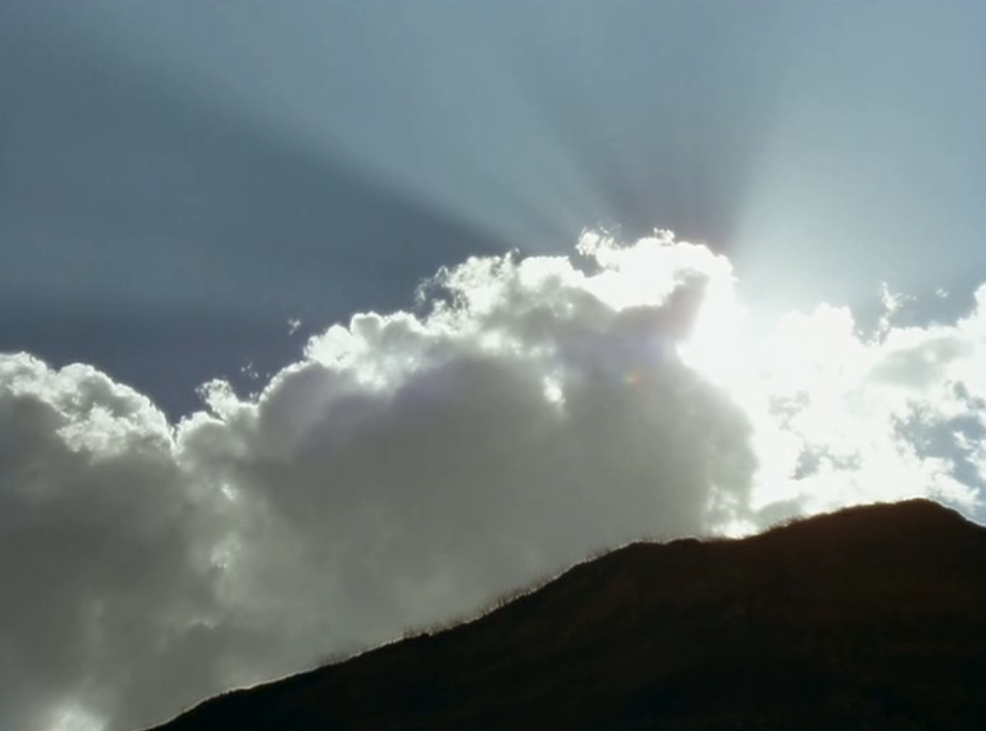 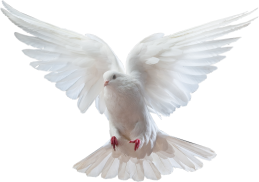 Và có tiếng từ trời phán: "Đây là Con yêu dấu của Ta, 
Ta hài lòng về Người.“
“This is my Son, 
the Beloved; my favour rests on him.”
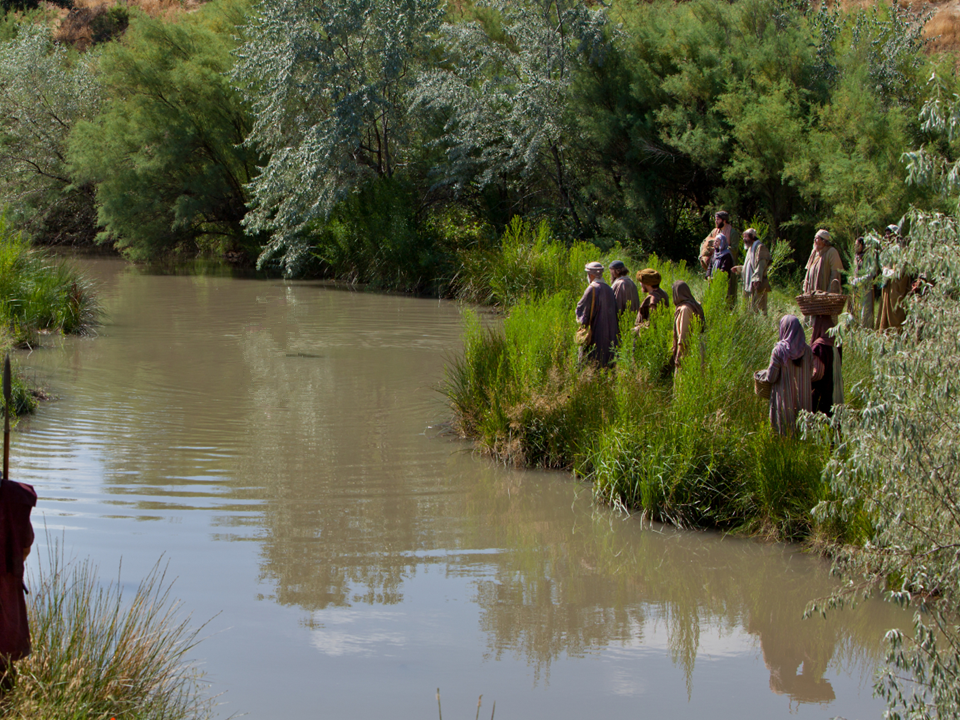 The Baptism of the Lord - Year A
Lễ Chúa Giêsu Chịu Phép Rửa Năm A
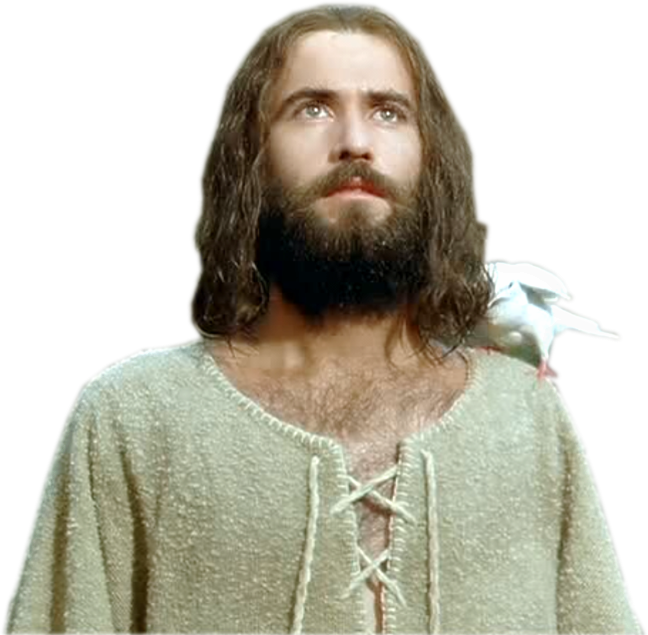 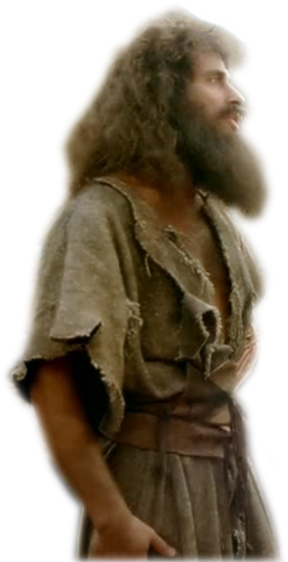 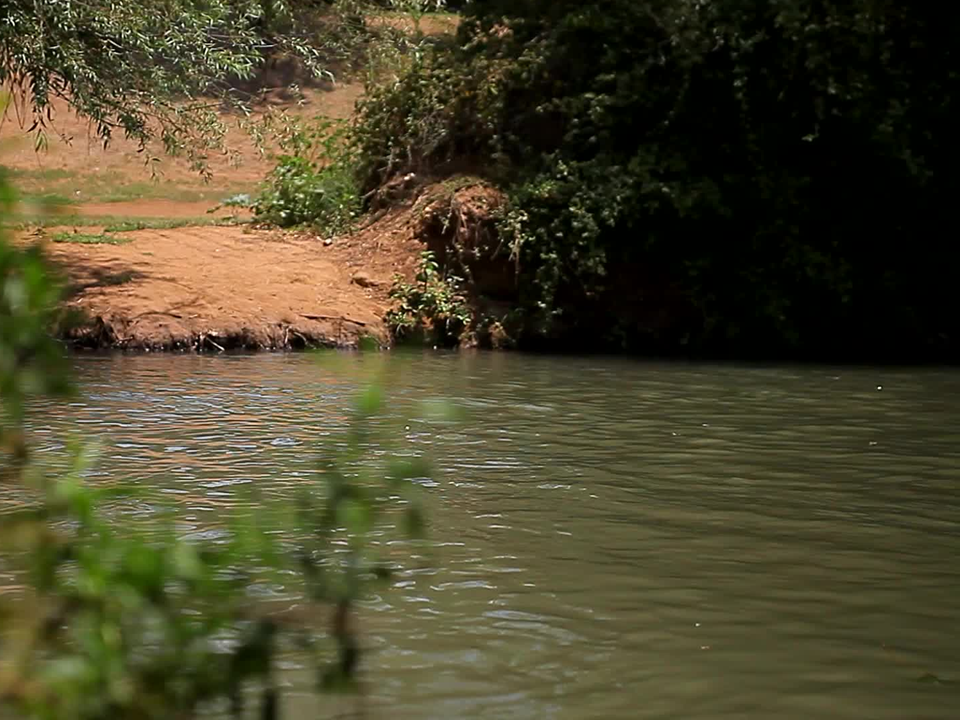 The Baptism of the Lord - Year A
Lễ Chúa Giêsu Chịu Phép Rửa Năm A
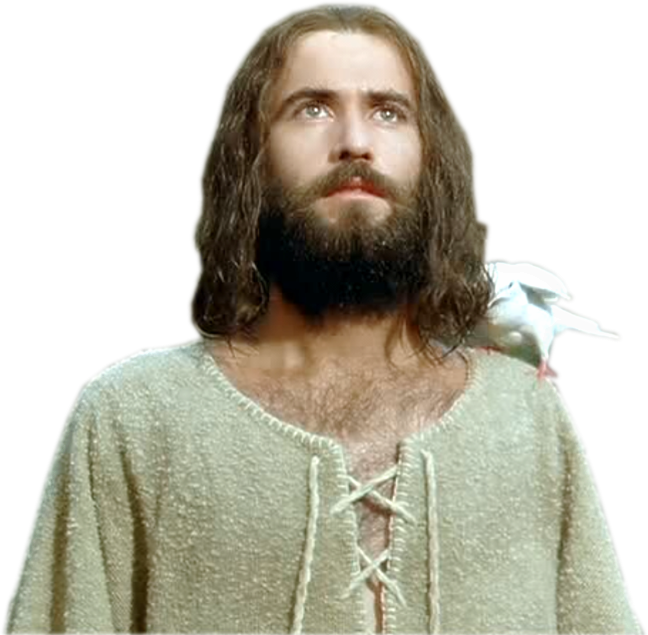 12 /01/ 2020